ADABIYOT
6- sinf
Mavzu: Xudoyberdi To‘xtaboyev
Hayot yo‘li
Xudoyberdi To‘xtaboyev
 1932-yil 17-dekabrda 
Farg‘ona viloyatining
 Katta togob qishlog‘ida
 tavallud topadi.
Adibning bolaligi
Otasidan erta yetim qoladi. Bobosi Erkaboy va buvisi Robiyabibilarning tarbiyasida o‘sadi.
Ijodiy izlanishlar
Qalami o‘tkir jurnalist
Xudoyberdi To‘xtabyev 
1958-yil Toshkentga keladi.12 yil
 davomida turli gazetalarda ishlaydi,
 hozirjavob, qalami o‘tkir jurnalist 
sifatida elga taniladi. Jamiyatdagi 
illatlarni fosh etuvchi 300 dan ortiq 
felyeton yozadi.
Ijoddagi dastlabki qadam
Ilk hikoyalar to‘plami
“Shoshqaloq”
 1961-yil yozilgan.
Adib shunday deydi…
“Ruhi dunyosi pok bo‘lgan, tarbiyaga quloq soladigan, savob va gunohni bilishga intiladigan, ruhi go‘zallikka talpinayotgan bolalar dunyosida ishlasam qanday bo‘lar ekan, deb o‘ylay boshladim va qaror ham qabul qildim, bolalar, o‘smirlar dunyosiga paqqos o‘tib ketdim”.
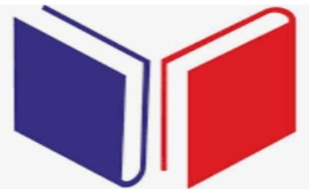 Asarlari
“Omonboy va Davronboy sarguzashti” qissasi
       “Sariq devni minib”
       “Sariq devning o‘limi”
       “Besh bolalik yigitcha”
       “Qasaskorning oltin boshi”
       “Yillar va yo‘llar”
       “Shirin qovunlar mamlakati”
       “Mungli ko‘zlar”
       “Jannati odamlar”
romanlar
E’tirof
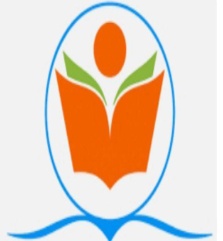 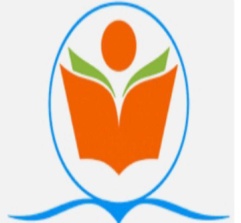 Asarlari dunyo nigohida
“Sariq devni minib”
 asari 24 tilga
 tarjima qilingan.
Italiyalik buyuk
 bolalar yozuvchisi
Janni Rodarining
 tahsiniga sazovor
 bo‘lgan.
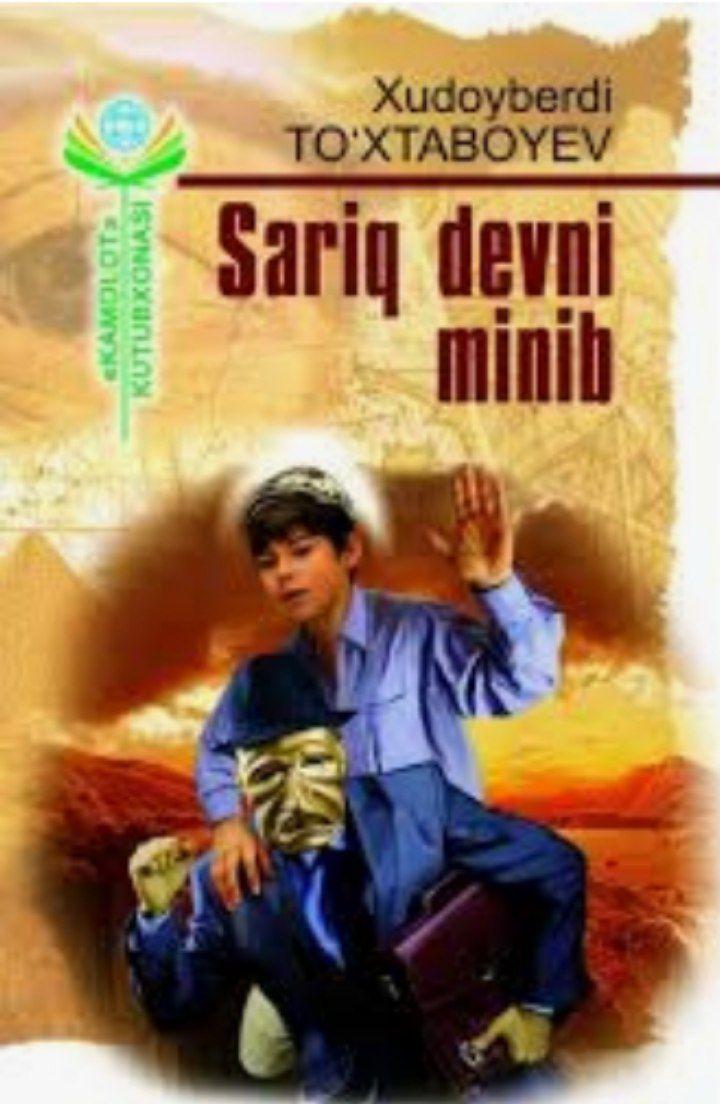 Sarguzasht asarlar
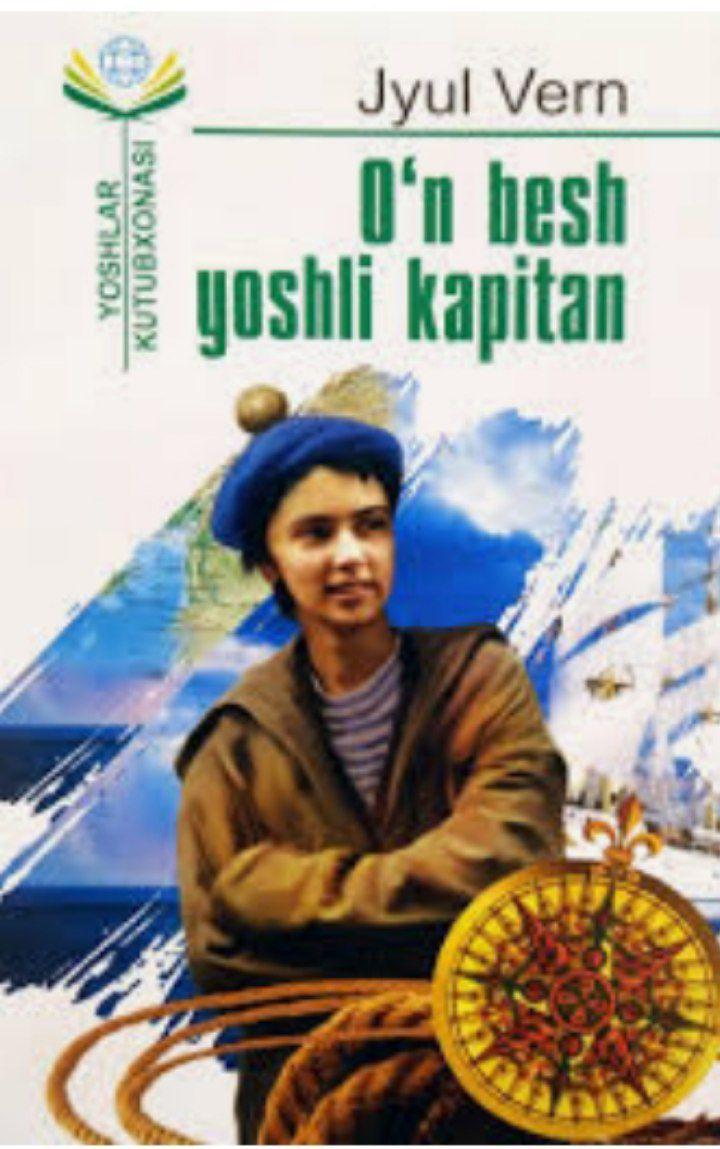 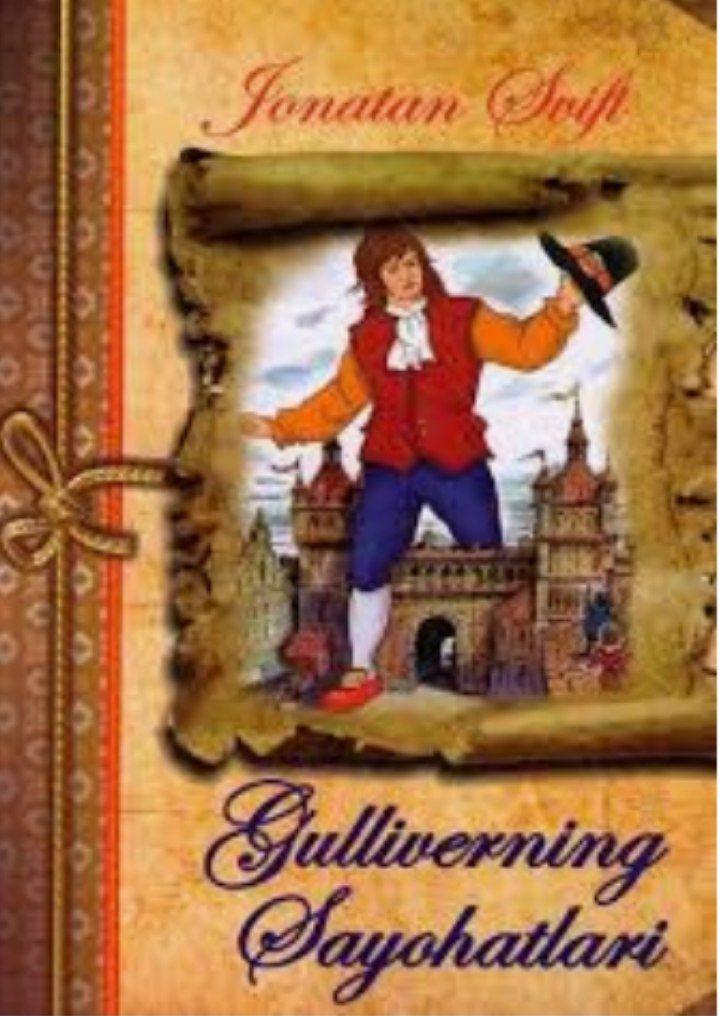 “Sariq devni minib” asaridan…
II BOB
   Shaytonning yelkasiga igna sanchdim
III BOB
   Baxtim kulib boqqan edi
IV BOB
   Hashoratni kaltaklashga buyurdim
Mustaqil bajarish uchun topshiriq:
Qanday sarguzasht asarlar o‘qigansiz? Daftaringizga qahramonlarini yozing.
“Sariq devni minib” asarini o‘qib chiqing.
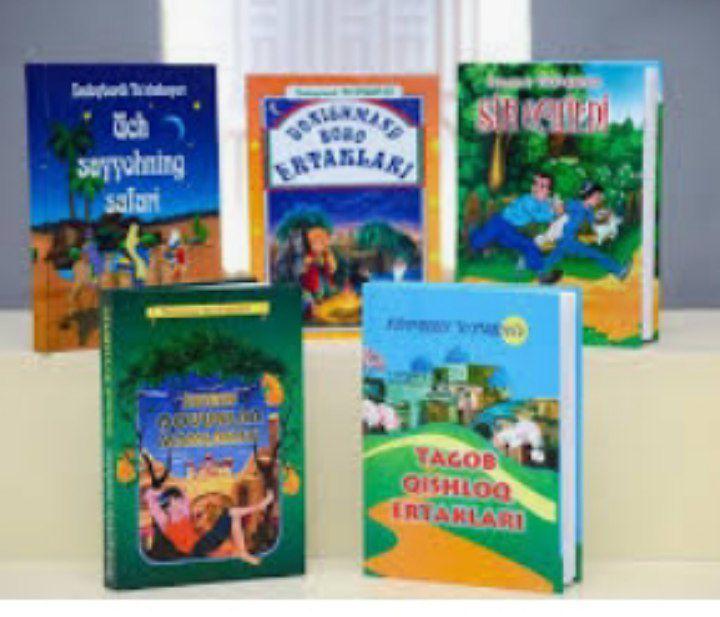